Joy to the World
Luke 2:8-14
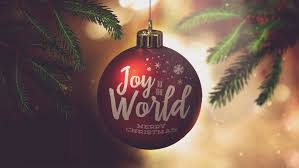 The Angel’s announcement
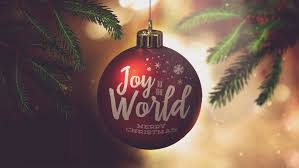 Luke 2:10-11 Then the angel said to them, “Do not be afraid, for behold, I bring you good tidings of great joy which will be to all people. 11 For there is born to you this day in the city of David a Savior, who is Christ the Lord. 12 And this will be the sign to you: You will find a Babe wrapped in swaddling cloths, lying in a manger.”
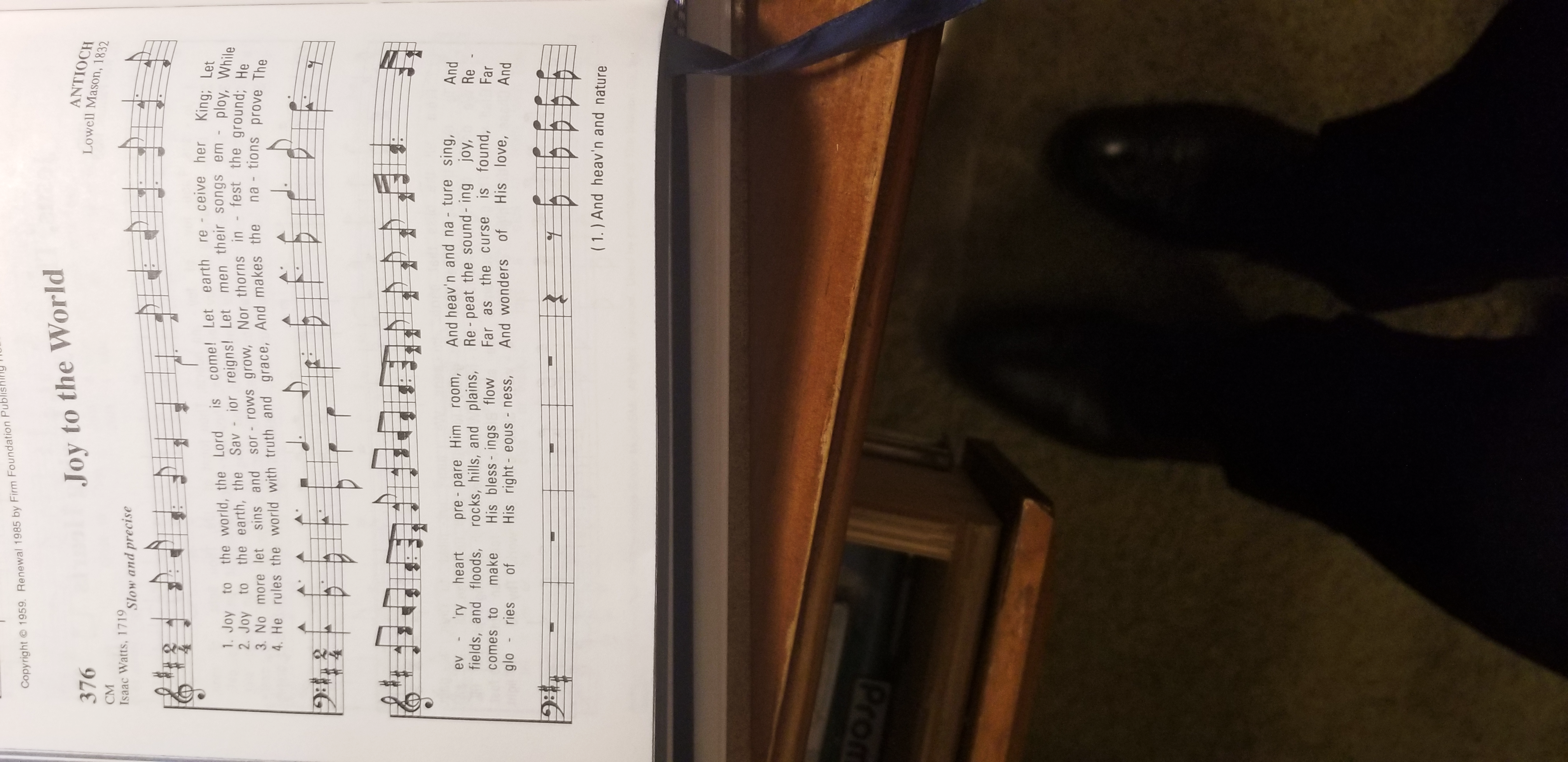 Beloved hymn
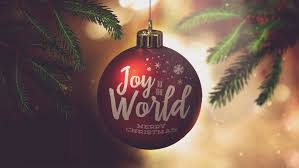 We have reason to rejoice
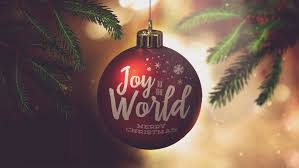 John Newton “Amazing Grace”
       “I once was lost, but now I’m found”
Eph 2:12-13 we had no hope and were without God in the world. But now in Christ Jesus we who once were far off have been brought near by the blood of Christ
        The love of God revealed in the birth of His Son!
Christmas season to you..
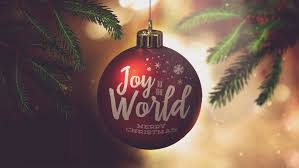 Family,friends, gifts, decorations, shopping, happy, magical
For those alone.. most difficult time
For Christians .. 
Joy for what God has done for us in Christ
Joy that makes us generous toward others
Joy that causes us to share the joy of Christ
“The Lord has come!”.. “The Savior reigns!”
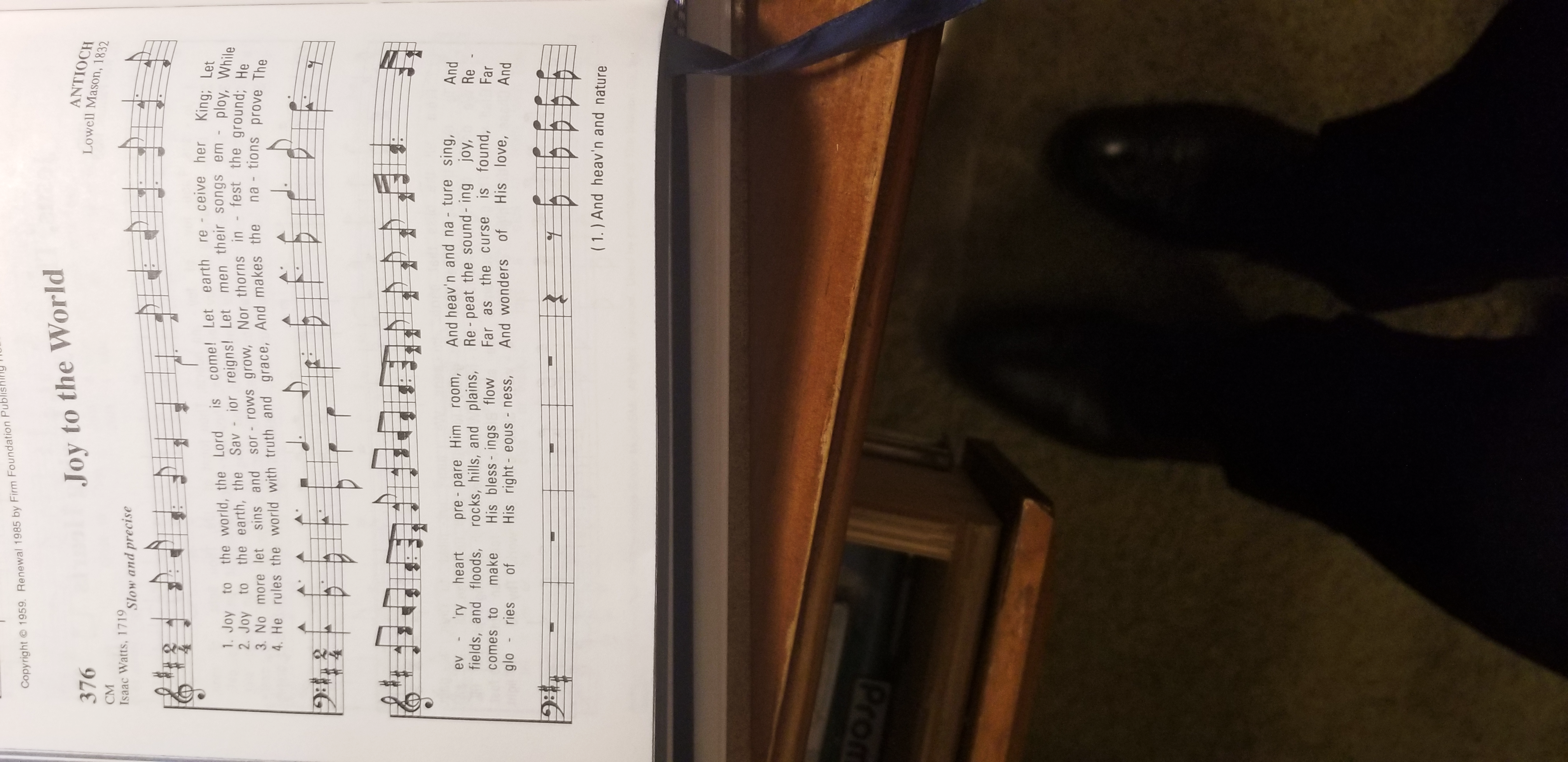 Beloved hymn
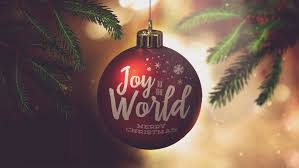 Written by Isaac Watts 1719 “The Psalms of David”
(From his paraphrase of Psalm 98:4-9)
Psalm 98 Joy to the World
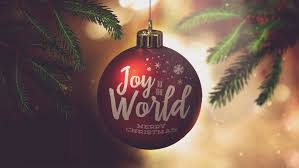 Ps 98:2-3 The Lord has made known His salvation;His righteousness He has revealed in the sight of the nations.3 He has remembered His mercy and His faithfulness to the house of Israel; All the ends of the earth have seen the salvation of our God.
4 Shout joyfully to the Lord, all the earth;
5 Shout joyfully before the Lord, the King.
8-9  Let the hills be joyful together before the Lord, For He is coming to judge the earth. With righteousness He shall judge the world, And the peoples with equity.
Joy at His first coming
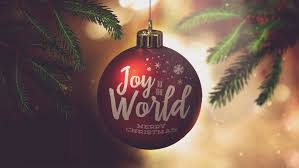 The joy of Joseph and Mary (Luke 2:6-7) 
6 So it was, that while they were there, the days were completed for her to be delivered. 7while they were there, the days were completed for her to be delivered. 7 And she brought forth her firstborn Son, and wrapped Him in swaddling cloths, and laid Him in a manger, because there was no room for them in the inn.
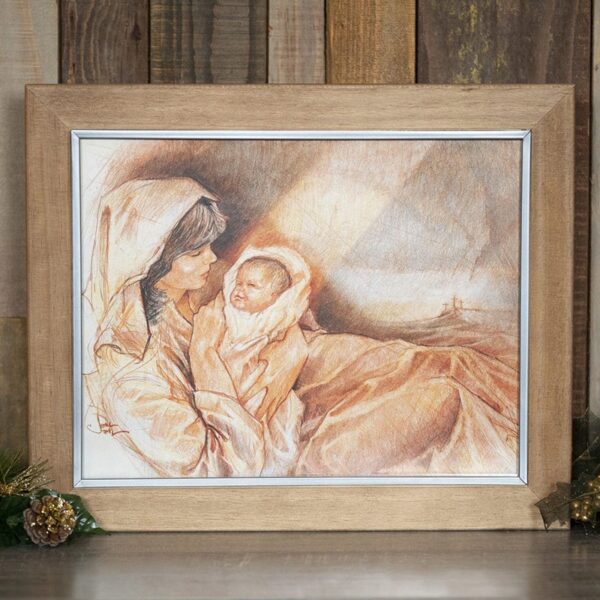 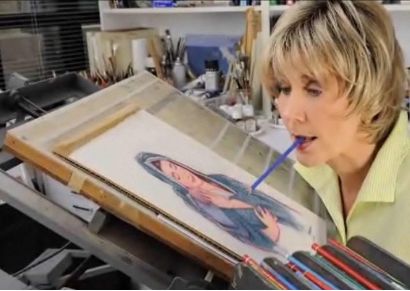 Joy at His first coming
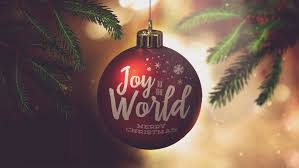 The Shepherds in the fields (Luke 2:9-14)
And behold, an angel of the Lord stood before them, and the glory of the Lord shone around them, and they were greatly afraid. 10 Then the angel said to them, “Do not be afraid, for behold, I bring you good tidings of great joy which will be to all people. 
For there is born to you this day in the city of David a Savior, who is Christ the Lord. 12 And this will be the sign to you: You will find a Babe wrapped in swaddling cloths, lying in a manger.”
Joy at His first coming
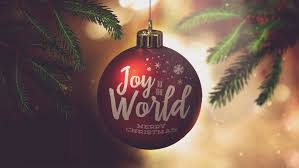 The Shepherds in the fields (Luke 2:13-15)
13 And suddenly there was with the angel a multitude of the heavenly host praising God and saying: 14 “Glory to God in the highest, And on earth peace, goodwill toward men!”
So it was, when the angels had gone away from them into heaven, that the shepherds said to one another, “Let us now go to Bethlehem and see this thing that has come to pass, which the Lord has made known to us.” 16 And they came with haste and found Mary and Joseph, and the Babe lying in a manger.
Joy at His first coming
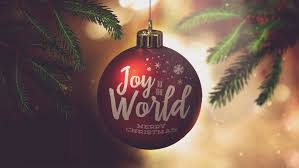 The Shepherds in the fields (Luke 2:16-17)
Now when they had seen Him, they made widely known the saying which was told them concerning this Child. 18 And all those who heard it marveled at those things which were told them by the shepherds.
God brought joy to the world through the birth of a single baby boy. The joy of the world is possible because the Lord is come in the person of a tiny helpless babe born in the most humble of circumstances.
Find your joy in the Lord
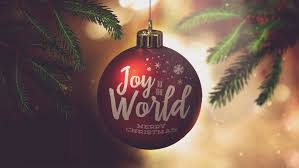 Nehemiah 8:10 “the joy of the Lord is your strength.”
Psalm 51:12 Restore to me the joy of Your salvation.
Psalm 16:11 In Your presence is fullness of joy.
John 15:11 These things I have spoken to you, that My joy may remain in you, and that your joy may be full.
Joy the the World ..“The Lord has come!”..
Joy to the World
Luke 2:8-14
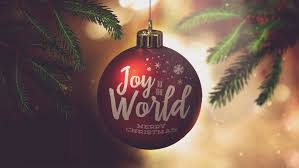